«Новые люди»
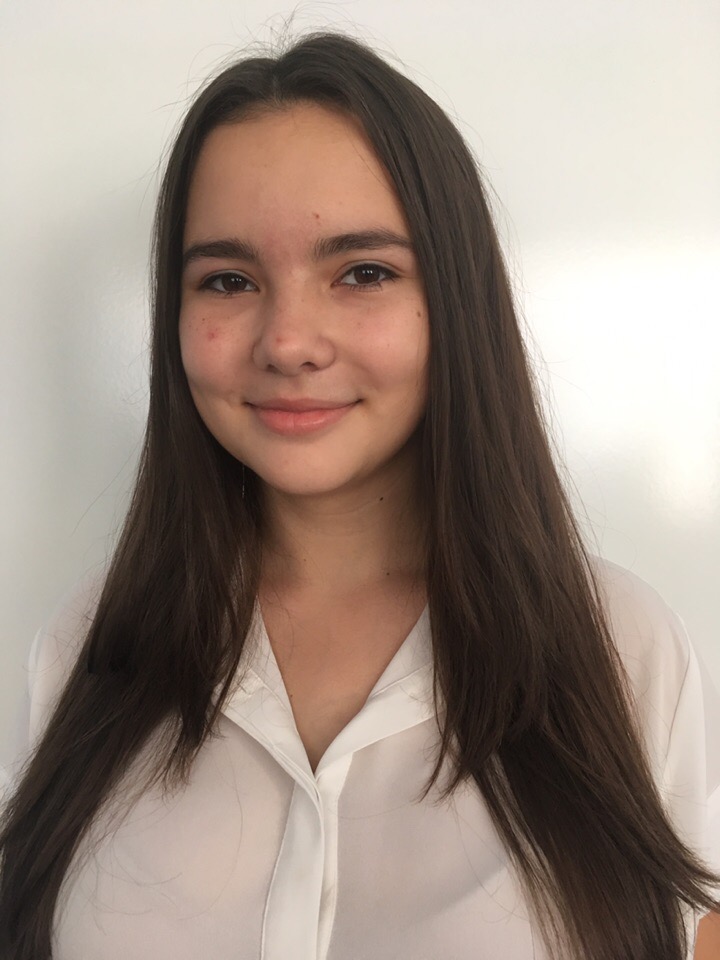 Кандидат в президенты гимназии №16:
Скороходова Полина Михайловна. 
Ученица 9 «Г» класса .
Занятия в не школы
Я Скороходова Полина, ученица 9 «Г» класс МОУ Гимназии №16. Я занимаюсь театральным искусством. Ранее занималась танцами. Являюсь лауреатом 1-ых мест во Всероссийских и Городских конкурсах.
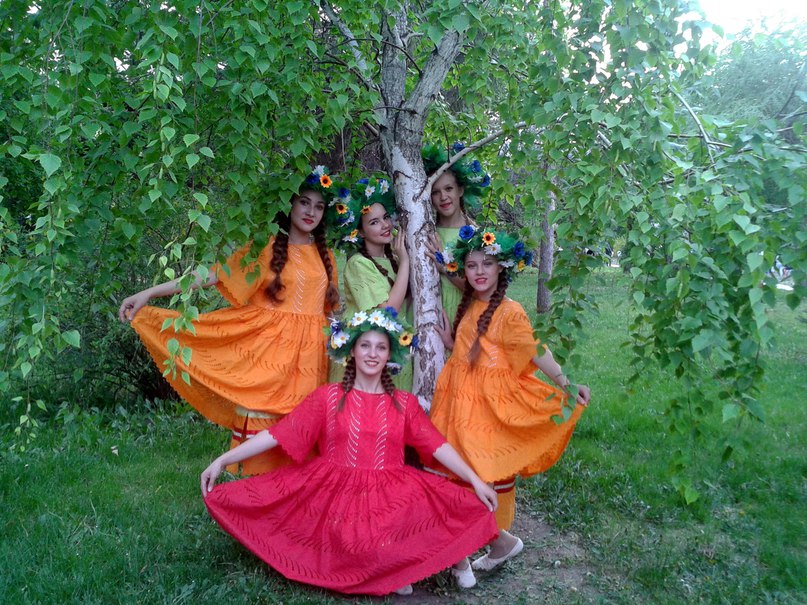 Наука
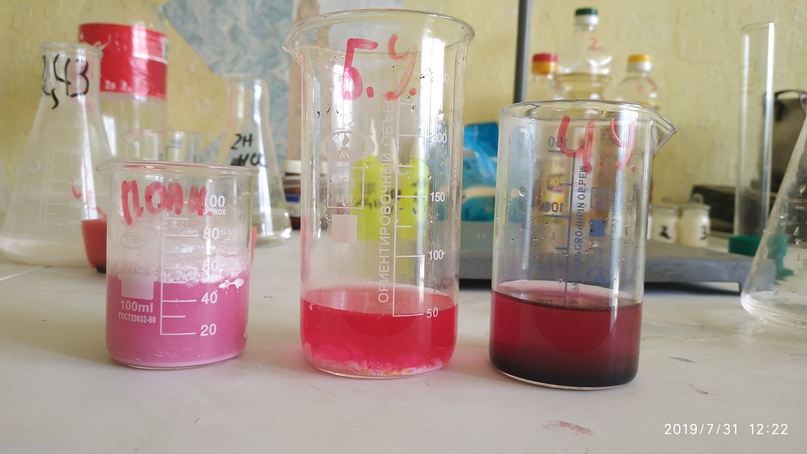 Так же мне нравиться
Научная деятельность в
области химии. В
Дальнейшем планирую
выучиться на учителя
по этому предмету.
Делала множество
Научных работ и
исследований.
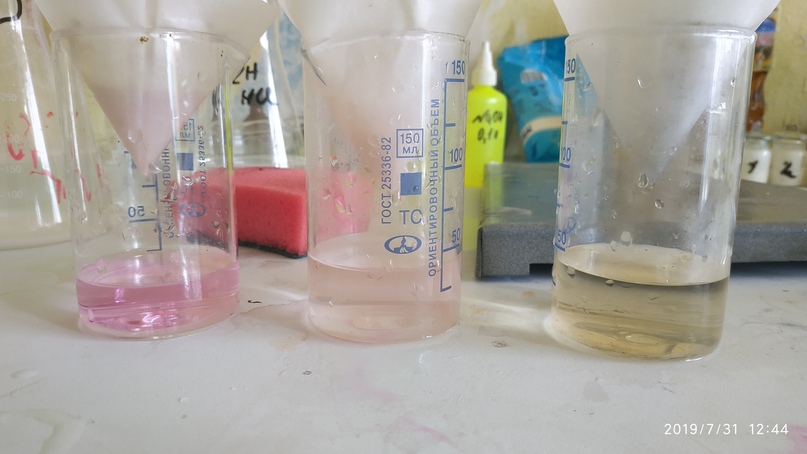 Творчество
Я принимаю активное участие в жизни школы. Выступаю на разных мероприятиях
Делаю декораций.
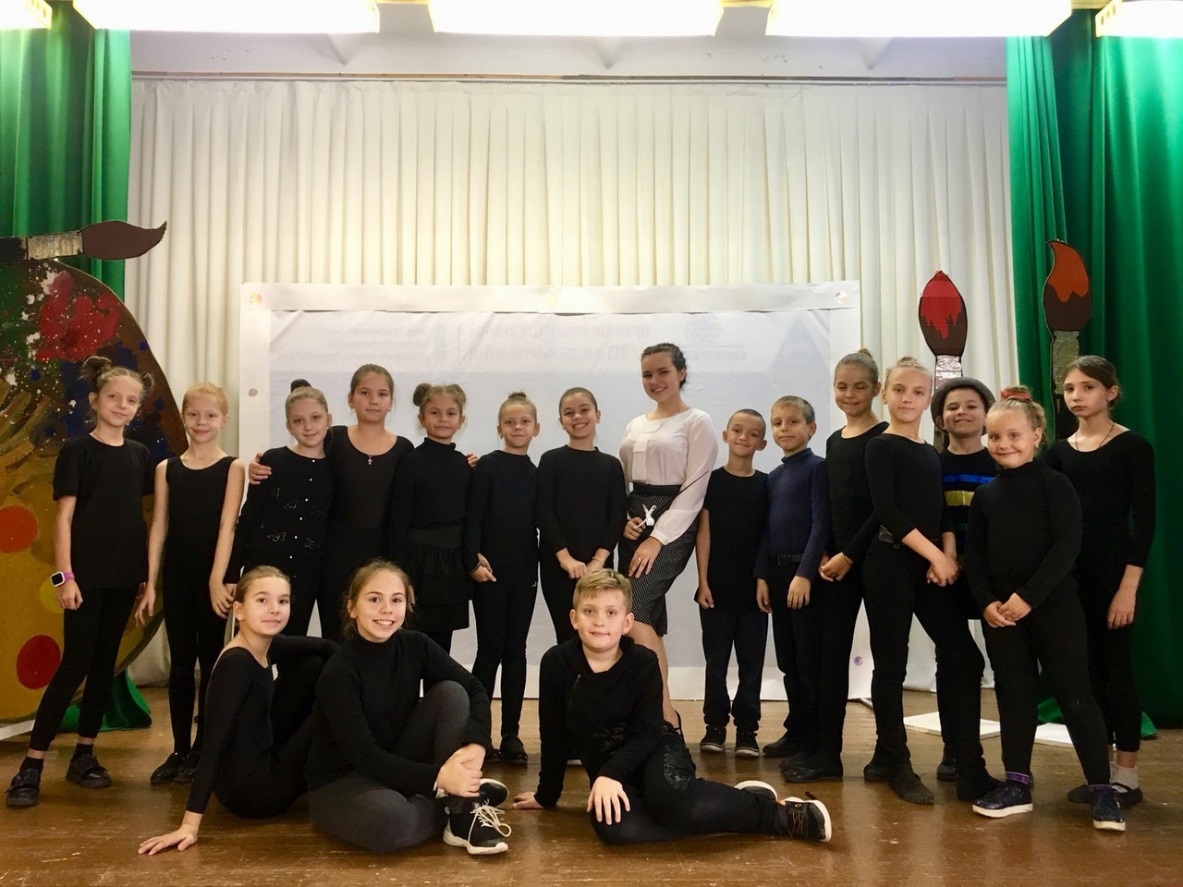 Я предлагаю:
Внести креативные идеи в тематику классных часов.
Устраивать квесты на территории школы.
Создать почтовый ящик президента для вопросов и предложений.
Создание школьного актива из учеников.
Создание  клуба талантов.
День самоуправления.
«Новые люди»
Организовать праздник «День Святого Валентина», путём анонимных писем.
Провести конкурсы необычных костюмов.
Организовать тематические дискотеки для учеников гимназии.
Ввести музыкальные перемены
«Новые люди»
Многих может заинтересовать вопрос почему же я решила баллотироваться в президенты школы? Мне нравиться реализовывать себя в различных видах деятельности. Это отличный способ проявить себя.
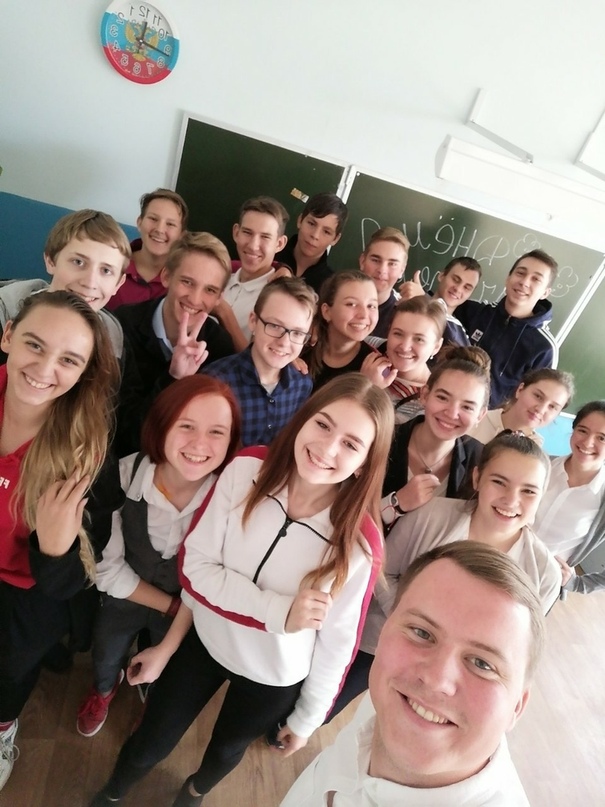